Studerandehälsan
Lättillgänglig hjälp för studerande
Vem jobbar på studerandehälsan?
Skolhälsovårdare
Skolkuratorer
Skolpsykologer
Skolläkare (en halv dag/vecka)
Preventivmedelsmottagning (en dag/vecka)
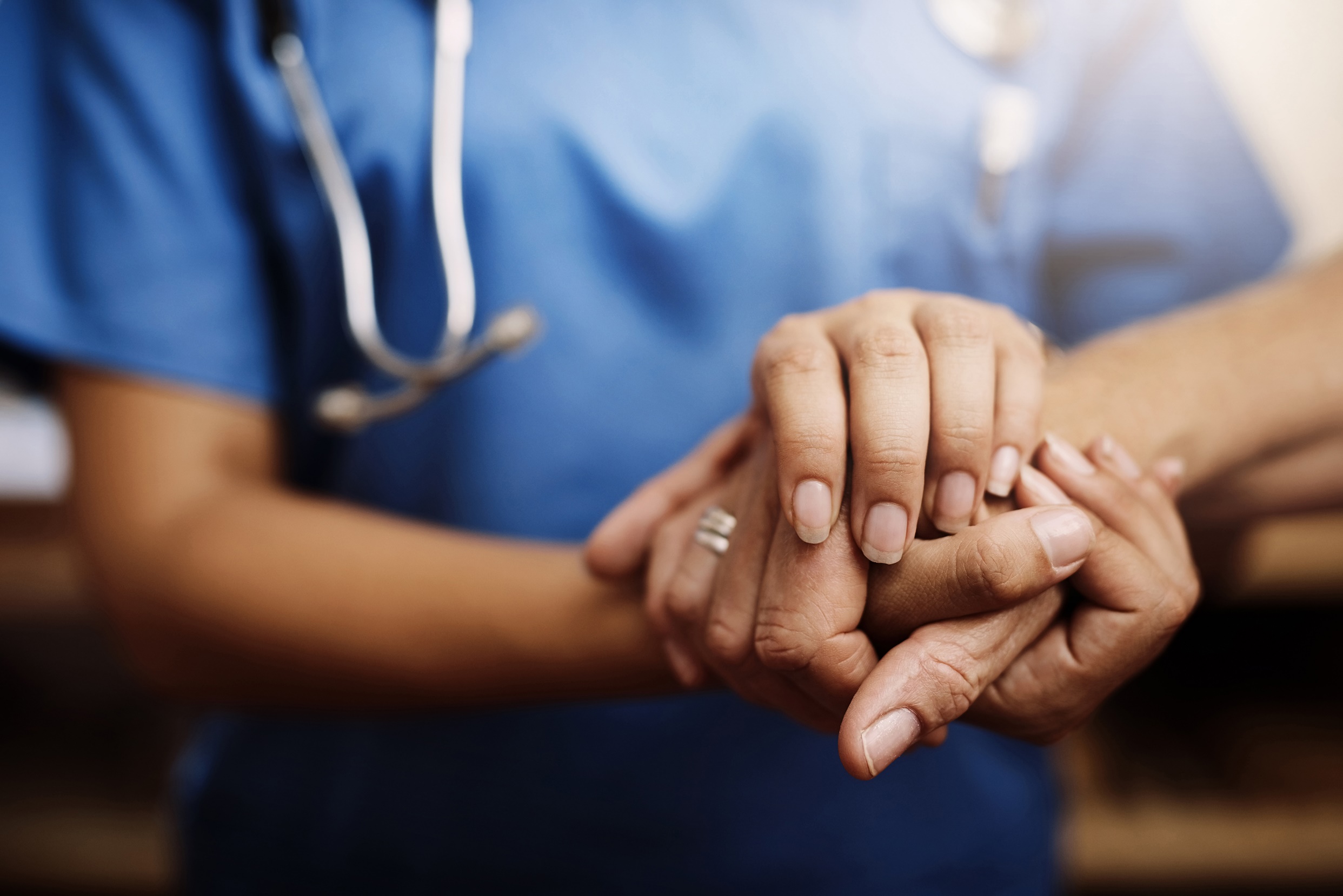 Låg tröskel och lättillgänglig
Erbjuder lättillgängliga tjänster
Betraktas som en lågtröskelverksamhet
All kontakt till Studerandehälsan bygger på frivillighet
Inom Ålands yrkesgymnasium har varje enhet en egen studerandevårdsgrupp (SVG) – där sitter skolhälsovårdare, skolkurator och skolpsykolog från Studerandehälsan
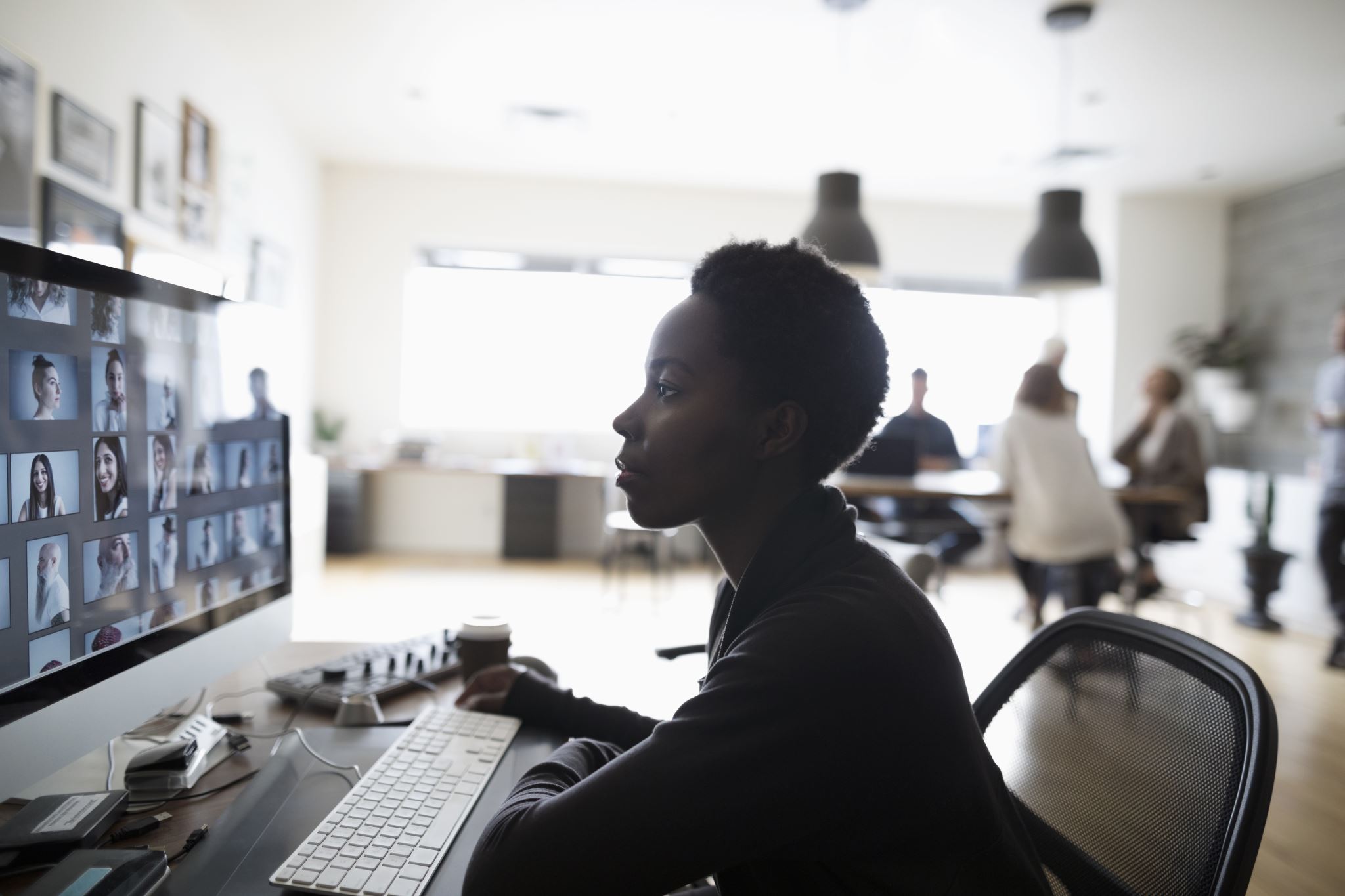 Hur får jag kontakt med Studerandehälsan?
Hälsoundersökning: Alla i årskurs 1 erbjuds tid för hälsoundersökning till skolhälsovårdare.Inför undersökningen fyller du i en hälsoenkät, som skickas ut via e-post
Boka tid till skolhälsovårdare: ÅHS webbokning
Drop-in (utan bokning) till skolhälsovårdare: måndag-torsdag kl. 9-11
Tider till övriga yrkesgrupper vid Studerandehälsan: ÅHS webbokning
Kontaktvägar till Studerandehälsan: Samtal, sms, skicka e-post, eller Wilmameddelande, via vårdnadshavare eller skolpersonal
Väntetid och tystnadsplikt
Ibland är det viss väntetid innan du får din första tid – men vi tar alltid kontakt och ger information om vart du vänder dig vid brådskande behov (hälsovårdarnas drop-in-mottagning, hälsocentralen eller akuten)
Du bestämmer över vilken information som delas med skolan
I regel är de åtgärder Studerandehälsan gör inte tvingande och vi har tystnadsplikt
Undantag från regel: vid oro för att en minderårig far illa (barnskyddsanmälan) eller då sexualbrott eller våldsbrott mot minderårig skett (polisanmälan + barnskyddsanmälan)
Intyg
Studerandehälsans personal kan intyga ditt besök hos oss på: intygslapp eller via Wilma-meddelande till berörd skolpersonal
Intyget skrivs i efterhand för att bevisa att besöket har hänt – endast en tidsbokning fungerar inte som intyg över besök
Skolan kan besluta om krav på sjukintyg från första sjukdag för en enskild studerande – då behöver skolhälsovårdare involveras och ett nätverksmöte hållas
Ta kontakt!
Har du frågor eller vill diskutera något med oss? Tveka inte att ta kontakt!
Våra telefontider finns på ÅHS hemsida:https://www.ahs.ax/patienter/alla-mottagningar-och-avdelningar/skol-och-studerandehalsovarden/studerandehalsovarden
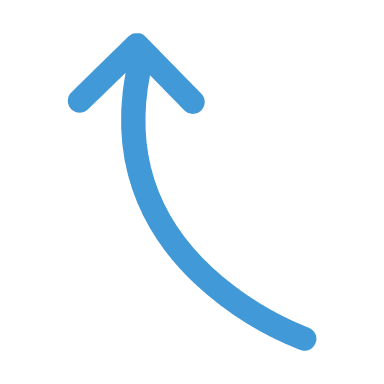 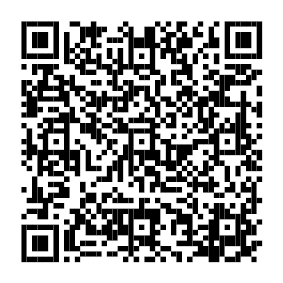